Цели занятия: - закрепить теоретические знания; - знать методы и средства психогигиены       и     психопрофилактики;- раскрыть значение культивирования    позитивного взгляда на жизнь;- уметь поддерживать благоприятный    психологический климат в ЛПУ;- знать роль медсестры в психогигиене и   психопрофилактике.
Найти позитивные стороны этих явлений
Переведите негативную для пациента информацию в позитивную
Тест «Насколько вы внушаемы».
Прочитайте каждый из вопросов. 
Ответьте «А», «Б» или «В» в зависимости от того, что больше подходит именно Вам. 

Вы абсолютно уверены, что должны встретиться с приятелем во вторник в 10 утра, 
но один ваш знакомый думает, что Вы что-то напутали. Что Вы станете делать? 
А) Позвоните приятелю, чтобы уточнить время встречи.
Б) поверите знакомому
В) Будете ждать приятеля во вторник в 10 утра, не уточнив, была ли договоренность.
Пользуетесь ли Вы жаргонными словами?
А) Иногда
Б) Часто
В) Никогда
Голосование производится поднятием руки. Вы единственный, кто с таким способом голосования  не согласен. 
Что Вы станете делать?
А) Вообще не станете голосовать
Б) Проголосуете поднятием руки за то, с чем не согласны
В) Подождете и потом выразите свое мнение так, как считаете нужным. 
Если Вы считаете, что знаете, как пишется слово, а три ваших друга (все трое весьма грамотные)
 говорят Вам, что Вы ошибаетесь, как Вы поступите? 
А) Посмотрите слово в словаре
Б) Поверите своим друзьям
В) Будете писать слово, как Вы считаете правильным 
Вам нравится Ваша сумка, потому что туда помещается термос. Но все остальные приносят 
свои завтраки в  пакетах! Что Вы станете делать? 
А) термос сунете в пакет
Б) откажитесь от термоса
В) Продолжите пользоваться Вашей сумкой

Подсчитайте Ваши «А», «Б», «В».
- 3 или больше «А» означает, что Вы довольно внушаемы.
- 3 или больше «Б» означает, что Вы очень  внушаемы.
- 3 или больше «В» означает, что Вы делаете все по-своему, во что бы то ни стало.
Тест «Оптимист ли Вы?»



         Этот тест составлен несколько лет назад группой американских психологов и социологов. 
         Вопросы его совсем просты, а результаты, которые вы получите, достоверны. 
         Эти результаты составляют целую шкалу: начиная с болезненного пессимизма и кончая безграничным оптимизмом.
Великий французский философ Мишель Монтень девизом своей жизни сделал такие слова: «Человек страдает не столько от того, что происходит, сколько от того, как он оценивает происходящее. А наша оценка того, что происходит, всегда зависит от нас». 

           Психологи считают, что мы способны изменить наши действия, а изменяя действия, мы автоматически изменяем и эмоции.
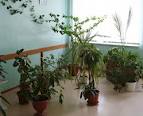 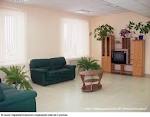 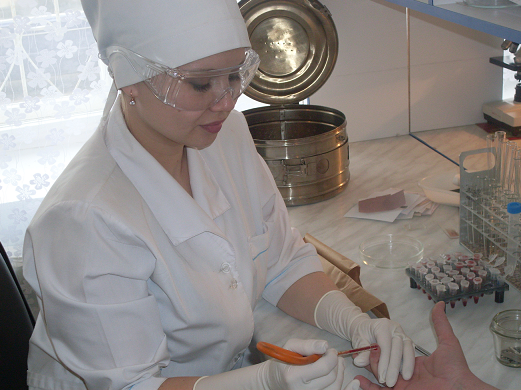 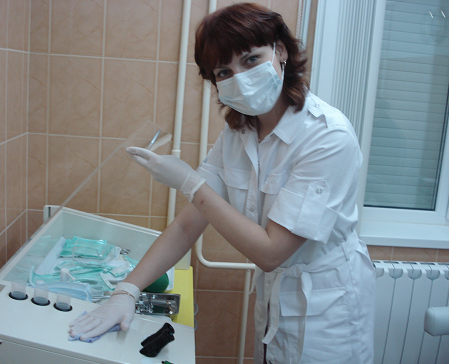 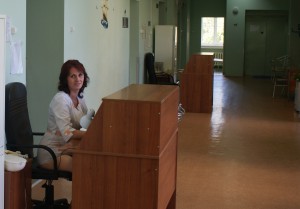 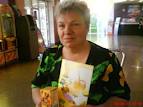 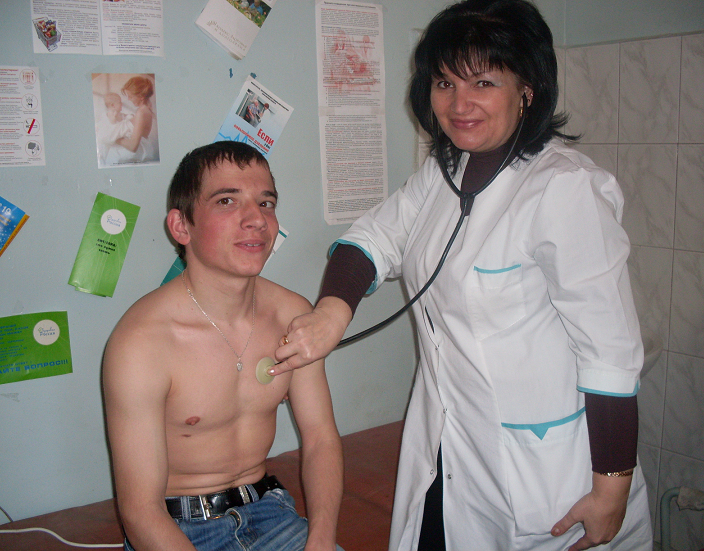 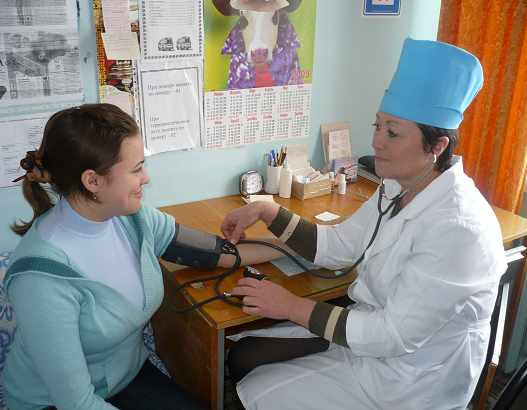 «Выздоровление»
Я болел, уже совсем был плох,
Истощил аптеку по соседству.
Но бледнел, худел все больше, сох – 
Все мне бесполезны были средства.
Время шло. Пришлось в больницу лечь,
Но и здесь я чах в тоске недужной.
Не о той болезни, видно, речь:
Тут лечить не тело – душу нужно. 
Это-то и поняла одна
Девушка, мой новый врач палатный:
Укрепляла сердце мне она
Взглядами, улыбкою приятной.
Ну,  конечно, был тогда я хвор,
Верно, и физической болезнью.
Но определил врачебный  взор
Главное и чем лечить полезней. 
                                                            М.Джалиль.
При общении с любым пациентом медсестра
должна уметь: 

Установить правильный психологический контакт.

Рассказать в доступной форме о болезни и лечении, но учитывая при этом содержание медицинской тайны.

Успокоить и ободрить пациента, находящегося в самом тяжелом состоянии.

Оградить ранимую психику пациента от воздействия отрицательных факторов, в том числе относящихся к лечебно- диагностическому процессу.

Хранить медицинскую и личные тайны пациента.

Использовать слово как важный психотерапевтический и психопрофилактический фактор.

Уметь определить в беседе индивидуальные  личностно- характерологические особенности пациента (характер, темперамент, способности, потребности и т.д.)

Профессионально и грамотно строить свои взаимоотношения с родственниками пациента, с другими сотрудниками медицинского коллектива, не допускать критики их в присутствии пациентов.
Психологическая поддержка пациенту:
Медработник помогает пациенту лучше понять свои проблемы;
Устраняет эмоциональный дискомфорт, напряжение;
Поощряет свободное выражение чувств;
Обеспечивает пациента новыми идеями или информацией о том как решить проблемы;
Поддерживает пациента в осознании и использовании своих сил и умений ;
Содействует осознанию и самораскрытию;
Помогает мобилизировать  психические и физические ресурсы организма.
«Чтобы стать хорошим медиком, надо быть безукоризненным человеком. Нужно  не только соблюдать такие нравственные категории, как долг, совесть, справедливость, любовь к человеку, но и понимать людей, обладать знаниями в области психологии».                                                            Д. Самойлович